WP 6: Theoretical analyses of LA outcomes
OBJECTIVE:  legal analyses on the basis of the results of WP2-WP6
Task 1: Legal concepts and their role in shaping legal texts and arguments
discuss concepts and latent structures of legislative discourse emerging exploiting LA 
connecting these structures with those provided by legal theory
discuss further future prospects of applying LA in legal theory
Task 2: structure and evolution of legislation, case law, and legal principles

how the network of emerging connections sheds new light on the relation between different legal sources
WP 6: Theoretical analyses of LA outcomes
OBJECTIVE:  legal analyses on the basis of the results of WP2-WP6
Task 3: The role of factual data
discuss the extent to which 
understand what factual variables and arguments may influence judges  predict future decisions, adapt their strategies
the outcomes of LAILA may enable legislators to adopt new measures to ensure fair judicial decision-making
Task 4: Prospects for legal prediction
discuss
prospects of legal prediction
way in which it may affect legal practice
the role of lawyers and judges
WP 6: Theoretical analyses of LA outcomes
OUTCOMES
Publications and conference participation
WP 2: UNIBO Team
WP Leader: UNIBO
Responsible: Giovanni Sartor
CS & Engineering
AI & Law
Giuseppe Contissa
Francesco Godano
Federico Galli
Francesca Lagioia
Giovanni Sartor
Roberta Calegari
Giovanni Ciatto
Andrea Loreggia
Andrea Omicini
WP 6: Plan
Q & A
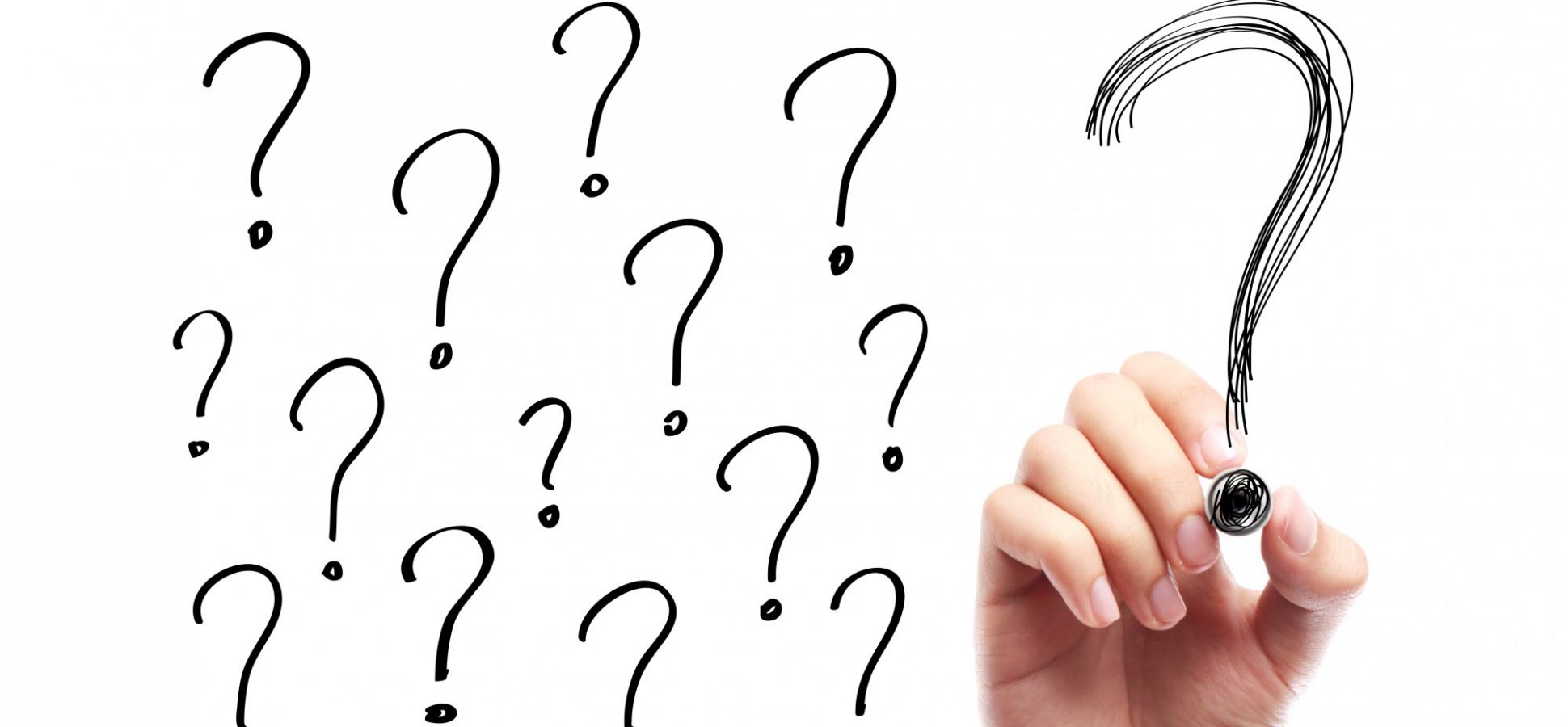